Анализучебно- воспитательной работы Аккайинской ОШI четверть2018-2019 учебный год
Количество учащихся на начало I четверти-90 обучающихся.
Прибывшие учащиеся- 1
Выбывшие учащиеся- 1
На конец I четверти-90 обучающихся.
ОТЛИЧНИКОВ
5
Учащиеся 2-9 х классов, успевающие на «отлично»
хорошистов
27
Количество учащихся 2-9 х классов, успевающие на «хорошо»
Не аттестован
1
ВЫВОД:
Отличников-5
Хорошистов-27
I четверть- % качества-35,5
Успеваемость-99%
Внутришкольный контроль.
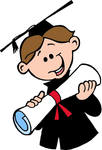 Качество знаний
2 -9 классы
математика
Русский язык
Казахский язык
Русский язык
Английский язык
Русская литература
История 5-9 классы
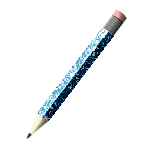 Задачи на 2 четверть:
1. Всем учителям- предметникам составить план работы по предупреждению
неуспеваемости учащихся в 1 четверти.
2. Классным руководителям 2 – 4 классов составить план работы с учащимися, особо нуждающихся в индивидуальной работе.
Вывод:
всем педагогам необходимо продолжить работу по ликвидации пробелов в знаниях обучающихся. С этой целью организовать дополнительные занятия со слабоуспевающими учениками, использовать в своей работе наглядный и демонстрационный материал, новые формы и методы учебной деятельности;  Также использовать дифференцированный подход в обучении, развивать у ребят психические функции (память, внимание, мышление и.т.д.).